backpropagation
David Kauchak
CS159 – Fall 2019
Admin
Assignment 5
Neural network
inputs
Individual perceptrons/neurons
[Speaker Notes: - often we view a slice of them]
Neural network
some inputs are provided/entered
inputs
[Speaker Notes: - often we view a slice of them]
Neural network
inputs
each perceptron computes and calculates an answer
[Speaker Notes: - often we view a slice of them]
Neural network
inputs
those answers become inputs for the next level
[Speaker Notes: - often we view a slice of them]
Neural network
inputs
finally get the answer after all levels compute
[Speaker Notes: - often we view a slice of them]
A neuron/perceptron
Input x1
Weight w1
Weight w2
Input x2
Output y
activation function
Input x3
Weight w3
Weight w4
Input x4
Activation functions
hard threshold:



sigmoid



tanh x
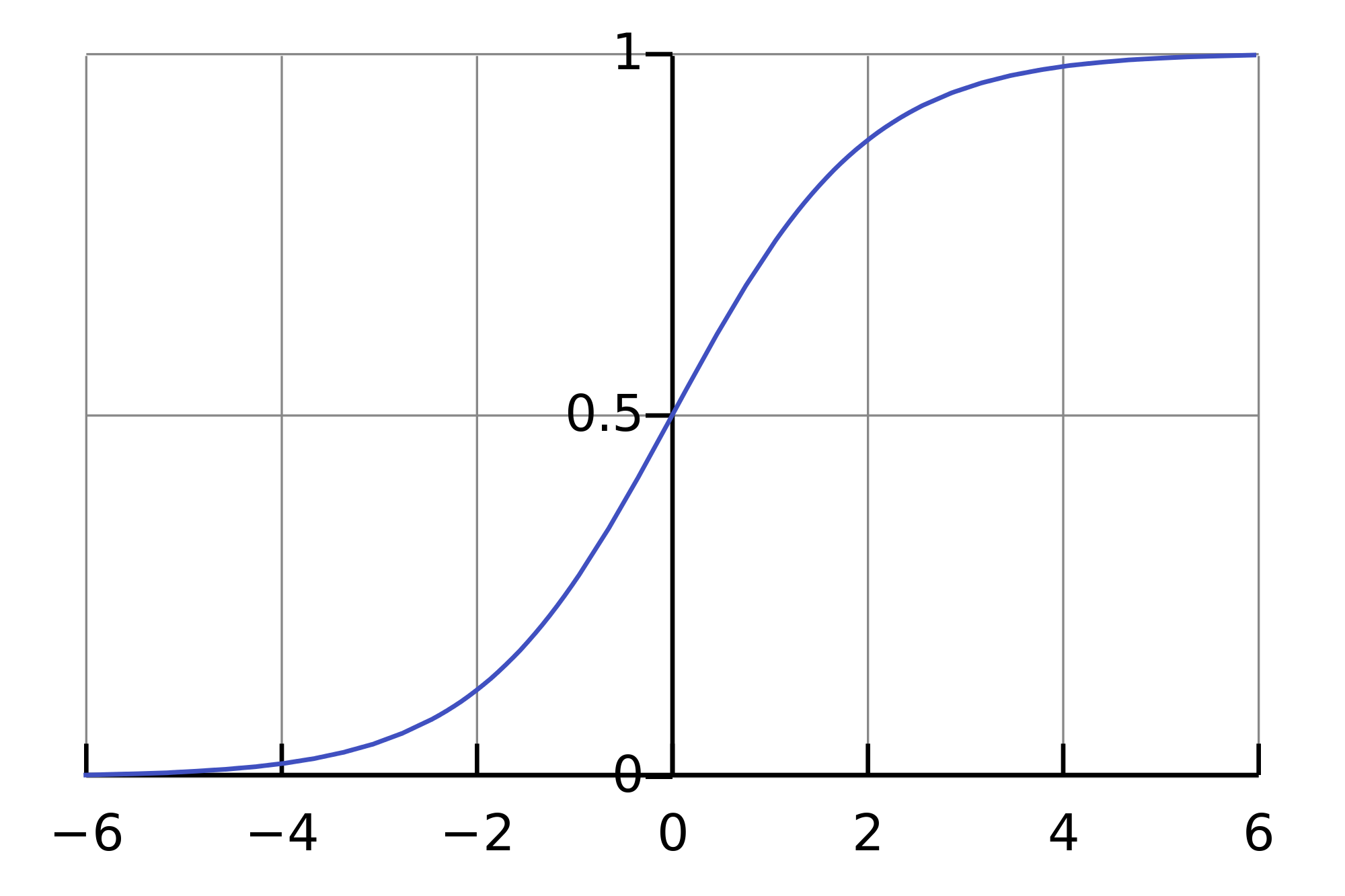 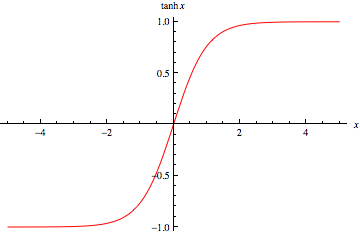 Training
?
Input x1
Input x2
?
Output = x1 xor x2
?
T=?
?
T=?
?
?
T=?
How do we learn the weights?
Learning in multilayer networks
Challenge: for multilayer networks, we don’t know what the expected output/error is for the internal nodes!
how do we learn these weights?
w
w
w
w
w
w
w
w
expected output?
w
w
w
w
perceptron/linear model
neural network
Backpropagation: intuition
Gradient descent method for learning weights by optimizing a loss function

calculate output of all nodes 

calculate the weights for the output layer based on the error

“backpropagate” errors through hidden layers
Backpropagation: intuition
We can calculate the actual error here
Backpropagation: intuition
Key idea: propagate the error back to this layer
Backpropagation: intuition
w2
w3
w1
error
error for node is ~ wi * error
Backpropagation: intuition
w5
w6
w4
~w3 * error
Calculate as normal, but weight the error
Backpropagation: the details
Gradient descent method for learning weights by optimizing a loss function

calculate output of all nodes 

calculate the updates directly for the output layer

“backpropagate” errors through hidden layers
squared error
Backpropagation: the details
Notation:
m: features/inputs

d: hidden nodes

hj: output from hidden nodes
x1
h1
out
…
…
xm
hd
How many weights?
Backpropagation: the details
Notation:
m: features/inputs

d: hidden nodes

hj: output from hidden nodes
x1
h1
v1
out
…
…
vd
xm
hd
d weights: denote vk
Backpropagation: the details
Notation:
m: features/inputs

d: hidden nodes

hj: output from hidden nodes
x1
h1
v1
out
…
…
vd
xm
hd
How many weights?
Backpropagation: the details
Notation:
m: features/inputs

d: hidden nodes

hk: output from hidden nodes
w11
x1
h1
w21
v1
w31
out
…
…
vd
wdm
xm
hd
w23: weight from input 3 to hidden node 2
w4: all the m weights associated with hidden node 4
d * m: denote wkj

first index = hidden node
second index = feature
Backpropagation: the details
Gradient descent method for learning weights by optimizing a loss function



calculate output of all nodes 

calculate the updates directly for the output layer

“backpropagate” errors through hidden layers
Finding the minimum
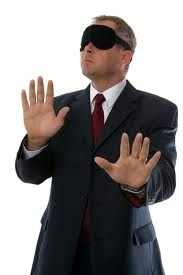 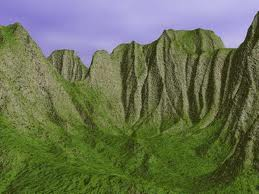 You’re blindfolded, but you can see out of the bottom of the blindfold to the ground right by your feet.  I drop you off somewhere and tell you that you’re in a convex shaped valley and escape is at the bottom/minimum.  How do you get out?
Finding the minimum
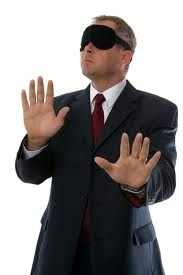 loss
w
How do we do this for a function?
One approach: gradient descent
Partial derivatives give us the slope (i.e. direction to move) in that dimension
loss
w
One approach: gradient descent
Partial derivatives give us the slope (i.e. direction to move) in that dimension

Approach:
pick a starting point (w)
repeat:
move a small amount towards decreasing loss (using the derivative)
loss
w
One approach: gradient descent
Partial derivatives give us the slope (i.e. direction to move) in that dimension

Approach:
pick a starting point (w)
repeat:
pick a dimension
move a small amount in that dimension towards decreasing loss (using the derivative)
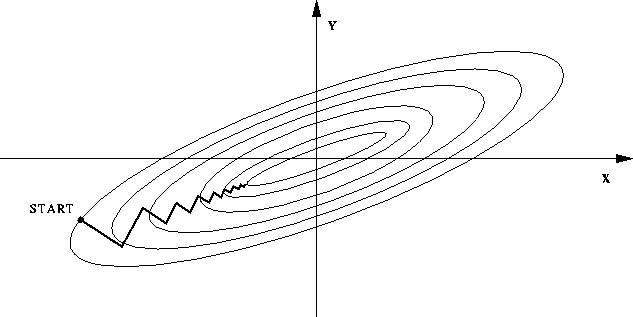 Output layer weights
v1
h1
out
…
vd
hd
how far from correct and which direction
size and direction of the feature associated with this weight
slope of the activation function where input is at
Output layer weights
v1
h1
out
…
vd
hd
how far from correct and which direction
?
Output layer weights
v1
h1
out
…
vd
hd
how far from correct and which direction
prediction < label:
increase the weight
prediction > label:
decrease the weight
bigger difference = bigger change
Output layer weights
v1
h1
out
…
vd
hd
slope of the activation function where input is at
smaller step
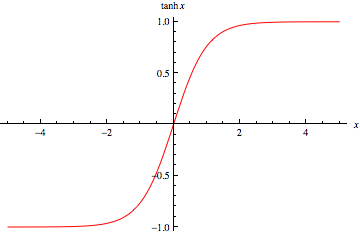 bigger step
smaller step
Output layer weights
v1
h1
out
…
vd
hd
size and direction of the feature associated with this weight
Backpropagation: the details
Gradient descent method for learning weights by optimizing a loss function



calculate output of all nodes 

calculate the updates directly for the output layer

“backpropagate” errors through hidden layers
Backpropagation: hidden layer
output layer
hidden layer
error
output activation slope
error
output activation slope
input
input
w11
x1
h1
w21
v1
w31
out
…
…
vd
wdm
slope of wx
weight from hidden layer to output layer
xm
hd
There’s a bit of math to show this, but it’s mostly just calculus…
Learning rate
Output layer update:
Hidden layer update:
Adjust how large the updates we’ll make (a parameter to the learning approach – like lambda for n-gram models)

Often will start larger and then get smaller
Backpropagation implementation
for some number of iterations:
randomly shuffle training data
for each example:
Compute all outputs going forward
Calculate new weights and modified errors at output layer 
Recursively calculate new weights and modified errors on hidden layers based on recursive relationship
Update model with new weights
[Speaker Notes: - Make sure to calculate all of the outputs and modified errors *before* updating any of the model weights]
Many variations
Momentum: include a factor in the weight update to keep moving in the direction of the previous update

Mini-batch:
Compromise between online and batch
Avoids noisiness of updates from online while making more educated weight updates

Simulated annealing:
With some probability make a random weight update
Reduce this probability over time

…
Challenges of neural networks?
Picking network configuration

Can be slow to train for large networks and large amounts of data

Loss functions (including squared error) are generally not convex with respect to the parameter space